Mulheres Migrantes
 Religiosodade e Cultura
Animação da Liturgia Igreja Scalabrini Comunidade Caboverdiana
Grupo da animação da liturgiaComunidade Caboverdiana
Festa de Nossa Senhora aparecidaGrupo de brasileiros na   Animação da Liturgia
Mesmo grupo- 
        de outro ângulo
Ação de graças  Coroação deNossa Senhora Aparecida
As crianças dirigem-se aonde está o andor
Grupo de animação após a missa- Festa de Nossa Senhora Aparecida
Animaçao Liturgica aos domingos  Comunidade Brasileira
Homenagem e despedida de Thaise
Padre Leone reza e abençoa a familia que deixa o pais
Thaise e Ana Carolina , deixam o pais e regressam ao Brasil
Dança da Quadrilha Festa Junina 2010
Dança da Quadrilha- 2010
Festa Junina - Barraca tradicional
Encontro de Brasileiros da Europa – Barcelona Parte dos brasileiros participantes
Brasileiros de Portugal que participaram  do encontro de Barcelona
Passeios e peregrinações
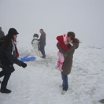 Brasileiros na neve
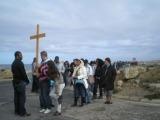 Via sacra a beira mar
Imigrantes em Peniche
Peregrinação dos migrantes Nossa Senhora dos Remédios  Peniche
Imigrantes de várias nacionalidades na peregrinação
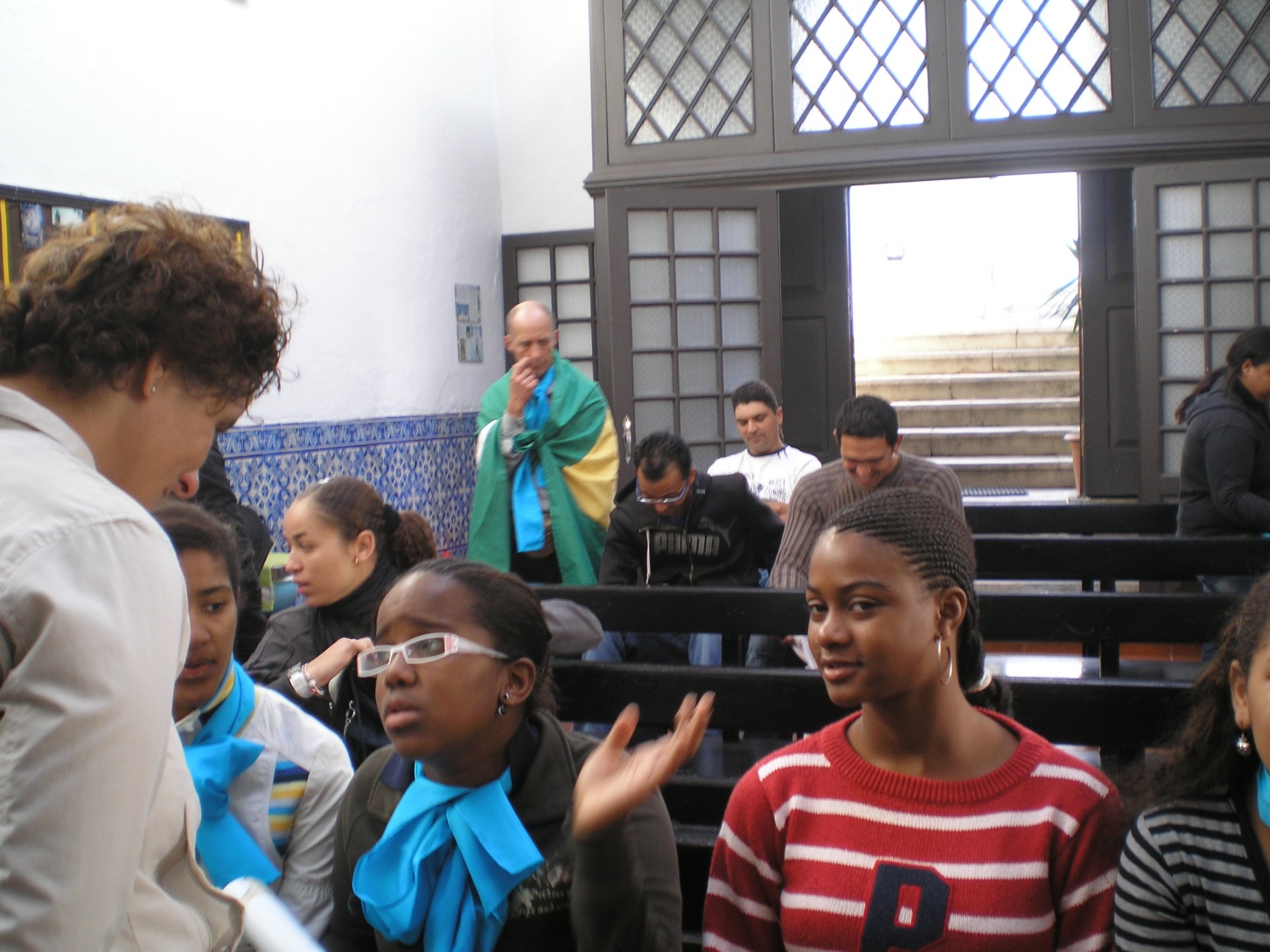 Foto do grupo antes da partida de regresso
Coreografia – Festa de Scalabrini-2010migrantes brasileiros
Coreografia - Festa Scalabrini 2010
Mulheres Caboverdianas        expressam a própria culturaFesta de Scalabrini 2010
Ultimo morador da Casa Esperança
Reflexao e oraçao semanalna Casa Esperança
Reflexão com os jovens do Catecumenato Programa do Ano vocacional
Reflexão com os jovens do Catecumenato Programa do Ano vocacional
Grupo de Estudo e Reflexao  Migrantes internos
Animaçao da Liturgia semanal aos sabadosMigrantes internos
Irma Anna  com as senhoras da Pastoral do Enfermo, marca presençaem Lar de Idosos.